Online Learning
Common Core 3.0
Field Activities
Classroom Skill Building
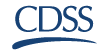 AGENDA
Overview of CC 3.0
Overview of Foundation Block
Detailed Overview of Classroom modules
For more information visit CalSWEC website: Trainer Development
Overview of Common Core 3.0
[Speaker Notes: Training content is divided into 6 practice blocks (listed above). These practice blocks allow for focused exploration of knowledge and skills in key practice areas providing a natural framework for field activities and skill development. 

The goal is that new workers will go through core sequentially because each block builds on knowledge and skills presented and practiced in the previous blocks. The Foundation Block is the first block in the sequence and lays the foundation for themes that are integrated throughout all of Common Core 3.0.  

The Foundation Block consists of content focusing on the cornerstone of child welfare practice. 
This includes:
Values and Ethics in Child Welfare Practice
Legal Procedures and Responsibilities
Teaming, Collaboration, and Transparency
Trauma-Informed Practice
Fairness and Equity
ICWA
CWS/CMS
Child Development
Key issues in Child Welfare: Substance Use Disorders, Intimate Partner Violence, Behavioral Health]
Foundation Block
9 skills-based classroom modules:
Orientation to Child Welfare Practice and Common Core 3.0
Values and Ethics in Child Welfare Practice
Trauma-informed Practice
Introduction to CWS/CMS
Key Issues in Child Welfare Practice: Social Worker as Practitioner
Legal Procedures and Responsibilities
Fairness and Equity
Teaming, Collaboration and Transparency 
ICWA and working with Native American Families and Tribes

2 field activities:
ICWA and working with Native American Tribes
Fairness and Equity

plus a 200-level knowledge and skills reinforcement classroom lab:  Trauma-informed Practice and Key Issues in Child Welfare Practice and 2 eLearnings:
CWS Outcomes 
ICWA Review and Expert Witness
There are 11 eLearning modules:
Child Development
Introduction to Trauma-informed Practice
Key Issues in Child Welfare Practice: Substance Use Disorders
Key Issues in Child Welfare Practice: Intimate Partner Violence
Key Issues in Child Welfare Practice: Behavioral Health 
Federal and State Laws
Legal Procedures 
Introduction to ICWA
Documentation Practice and Report Writing
Social Worker Safety
Time and Stress Management
[Speaker Notes: There are 11 eLearning modules:
Child Development: This eLearning module provides an introduction to child and youth development. The content focuses on child/youth ages and stages, developmental milestones, and the identification of red flags related to child welfare practice.
Introduction to Trauma-informed Practice: This eLearning module covers key concepts related to childhood traumatic stress, traumatic responses at developmental stages and chronological ages, and best practices to support healing and recovery of children and youth who have experienced trauma. This is a required prerequisite for the classroom training: Trauma-Informed Practice. 
Key Issues in Child Welfare Practice: Substance Use Disorders: This eLearning module focuses on indicators of substance use disorders and relapse, dynamics of substance use and impact on families in a child welfare setting. Complicating factors influence the functioning of family members and may impact child safety, permanency, and well-being. This eLearning is a required prerequisite for the classroom training: Key Issues in Child Welfare: Social Worker as Practitioner. 
Key Issues in Child Welfare Practice: Intimate Partner Violence: This eLearning module focuses on the definitions of intimate partner violence, dynamics of abuse, and intervention strategies. Complicating factors influence the functioning of family members and may impact child safety, permanency, and well-being. This eLearning is a required prerequisite for the classroom training: Key Issues in Child Welfare: Social Worker as Practitioner. 
Key Issues in Child Welfare Practice: Behavioral Health: This eLearning module focuses on commonly occurring behavioral health diagnoses, levels of treatment and case planning. Complicating factors influence the functioning of family members and may impact child safety, permanency, and well-being. This eLearning is a required prerequisite for the classroom training: Key Issues in Child Welfare: Social Worker as Practitioner. 
Federal and State Laws: This eLearning module provides an overview of laws and regulations specific to children and youth and explores the primary goals of child welfare practice in California. Content includes various California and Federal Laws, legal definitions of maltreatment, reporting laws, and laws regulating children and youth placed in out of home care.
Legal Procedures: This eLearning module provides an overview of dependency law including the purpose, standard of proof, and time frames for each court hearing, and requirements for providing information to the families about legal proceedings. This is a required prerequisite for the classroom training: Legal Procedures and Responsibilities. 
Introduction to ICWA: This e-learning module provides a brief history and rationale for the creation of the Indian Child Welfare Act, Tribal sovereignty, and the basic provisions of the Act. This is a required prerequisite to the classroom training: ICWA and Working with Native American Families and Tribes. 
Documentation Practice and Report Writing: This eLearning module provides tips and best practices for documentation of casework activities including writing case notes, case plans, and court reports.
Social Worker Safety: This eLearning module presents tips for assessing and mitigating danger in the field, avoiding dangerous situations, and how to work safely with families and children. 
Time and Stress Management: This eLearning module provides information on strategies for managing time within the context of child welfare work, secondary traumatic stress and stress reduction techniques for staff working within a child welfare setting.

9 skills-based classroom modules:
Orientation to Child Welfare Practice and Common Core 3.0: This ½-day classroom module provides an introduction to child welfare practice in California, including the National Association of Social Workers (NASW) Code of Ethics, the social worker’s role and responsibility in advocacy, and an overview of the California Child Welfare Core Practice model.
Values and Ethics in Child Welfare Practice: This ½-day classroom module explores child welfare practice vignettes with ethical dilemmas for participants to develop an awareness of personal values and their possible influence on child welfare workers practice with children and families. 
Trauma-informed Practice: This 1-day classroom module is preceded by a required e-Learning: Introduction to Trauma Informed Practice that introduces key knowledge components used in class, and must be completed prior to attending this classroom module. The classroom module provides skill activities about trauma-informed practice (including secondary traumatic stress and stress management). 
Introduction to CWS/CMS: This ½-day classroom module provides basic information on California’s Child Welfare Services/Case Management System (commonly referred to as CWS/CMS) including computer based activities, commonly used terms, commands, navigation, notebooks, and reports.
Key Issues in Child Welfare Practice: Social Worker as Practitioner: This 2-day classroom module is preceded by 3 required e-Learning: 1) Key Issues in Child Welfare: Substance Use Disorders; 2) Key Issues in Child Welfare: Intimate Partner Violence; 3) Key Issues in Child Welfare: Behavioral Health that introduce key knowledge components used in class, and must be completed prior to attending this classroom module. The classroom module includes information about Stages of Change that social workers can use to identify strategies for engaging and motivating family members experiencing substance use disorders, intimate partner violence, and/or behavioral health issues. This skill based training explores the role of the child welfare practitioner in working with families experiencing these issues, including practice with building case plan interventions used by child welfare workers to engage children, youth and families. 
Legal Procedures and Responsibilities: : This 1-day classroom module is preceded by a required e-Learning: Legal Procedures that introduces key knowledge components used in class, and must be completed prior to attending this classroom module. The classroom module builds on previous content regarding child welfare legal procedures and responsibilities, and includes skill-building exercises that help participants prepare to appear and testify in court. 
Fairness and Equity: This ½-day classroom module provides an introduction to content on the theory and practices of cultural humility, as well as the concepts of disproportionality and disparity, and the need to address them in field of child welfare practice.
Teaming, Collaboration and Transparency:  This 1-day classroom skill-based module includes the basics of collaboration including the importance of collaboration and teaming, partners in collaboration and teaming, roles within the collaborative and teaming process, interdisciplinary collaboration ([mental health, public health, education, probation), and sharing roles in the service of children and families in a child welfare setting. 
ICWA and working with Native American Families and Tribes: This 1-day classroom module is preceded by a required e-Learning: Indian Child Welfare Act Introduction that introduces key knowledge components used in class, and must be completed prior to attending this classroom module. This 1-day classroom module provides a brief history of Native American tribes and additional content regarding the Indian Child Welfare Act requirements. 


2 field activities:
ICWA and working with Native American Tribes: This field activity provides an opportunity for child welfare workers to identify local ICWA resources to support child welfare outcomes and reinforce the value of keeping an Indian child connected to culture and community.
Fairness and Equity: This field activity provides an opportunity for child welfare workers to explore data related to disparity, practices that promote fair and equitable treatment with individuals interacting with the child welfare system, and ways that bias can be discussed and addressed in day-to-day practice to improve outcomes for children and families. 

plus a 200-level knowledge and skills reinforcement classroom lab:  
Trauma-informed Practice and Key Issues in Child Welfare Practice: This 1-day classroom module provides a more in depth skill experience by focusing on the correlation between children and parents’ personal, historical and/or cultural experiences related to exposure to trauma, and some behaviors associated with substance use disorders, intimate partner violence and/or behavioral health disorders. This training day includes an end of Foundation Block exam to evaluate knowledge gained through 200 and 100 Level eLearning, classroom and field activities.  

And two 200 level eLearnings:
CWS Outcomes:This eLearning module provides an overview to the Federal Child and Family Services Review and federal child welfare outcome measures. Additionally, the course focuses on using data in child welfare practice and the link of child welfare casework with families to outcomes in child welfare.  
ICWA Review and Expert Witness: This eLearning module reviews the basic provisions of ICWA and expands on information of expert witness requirements.

More information will be provided on the 200 Level trainings following the pilot in preparation for implementation in July 2017.]
Overview of Trainer Guide
Cover page
Table of contents 
Acknowledgements
Introduction
Tips for training this curriculum 
Agenda for the day
Learning Objectives 
Lesson Plan
Training Activities
Key Points for trainers
Supplemental Materials
References/Bibliography
[Speaker Notes: For the purposes of this block, we are going to walk through the Trainer Guide. The trainer’s guide includes guidance to assist the trainer in presenting the standardized curriculum.  

Each trainer’s guide consists of:

Trainer’s Guides are not scripted as they have been in the past. The hope is that trainers will become facilitators and support peer-to-peer and adult learning.]
[Speaker Notes: Click on the CalSWEC logo to take you to the curriculum: Orientation to Child Welfare Practice 

This ½-day classroom module provides an introduction to child welfare practice in California, including the National Association of Social Workers (NASW) Code of Ethics, the social worker’s role and responsibility in advocacy, and an overview of the California Child Welfare Core Practice model.

Open the trainer guide: http://calswec.berkeley.edu/sites/default/files/uploads/orientation_to_cwp_cc3.0_trainer_guide_final_12.23.16.pdf

Inform trainers to read the acknowledgements and Introduction

Review the Tips for Training this Curriculum:
Training Preparation
Materials
Family Friendly Language
Safety Organized Practice

Segment 1: Welcome, Review of the Agenda and Introductions
Segment 2: Learning Objective Review
Segment 3: CC 3.0 Content and Delivery
Segment 4: Review: what Guides Child Welfare Practice and training in CA?
Segment 5: Developing a Learning Plan
Segment 6: Wrap-up]
[Speaker Notes: Click on the CalSWEC logo to take you to the curriculum: Values and Ethics in Child Welfare Practice 

This ½-day classroom module explores child welfare practice vignettes with ethical dilemmas for participants to develop an awareness of personal values and their possible influence on child welfare workers practice with children and families. 

Open the trainer guide: http://calswec.berkeley.edu/sites/default/files/uploads/values_and_ethics_trainer_guide_final-12_23.16.pdf

Inform trainers to read the acknowledgements and Introduction

Review the Tips for Training this Curriculum:
Pre-reading and preparation suggestions
Materials
Family Friendly Language
Safety Organized Practice

Segment 1: Introduction to course
Segment 2: The Building Blocks of Ethics in Child Welfare
Segment 3: Ethical Codes, Standards and Values 
Segment 4: Identifying and Resolving Ethical Dilemmas
Segment 5: Closing]
[Speaker Notes: Click on the CalSWEC logo to take you to the curriculum: Trauma-informed Practice

This 1-day classroom module is preceded by a required e-Learning: Introduction to Trauma Informed Practice, that introduces key knowledge components used in class, and must be completed prior to attending this classroom module. The classroom module provides skill activities about trauma-informed practice (including secondary traumatic stress and stress management). 
Open the trainer guide

Inform trainers to read the acknowledgements and Introduction

Review the Tips for Training this Curriculum:
Training Preparation
Materials
Family Friendly Language
Safety Organized Practice

Segment 1: Welcome, Review of the Agenda and Introductions
Segment 2:
Segment 3:
Segment 4: 
Segment 5:
Segment 6:]
[Speaker Notes: Click on the CalSWEC logo to take you to the curriculum: Key Issues in Child Welfare: Social Worker as Practitioner 

This 2-day classroom module is preceded by 3 required e-Learning: 1) Key Issues in Child Welfare: Substance Use Disorders; 2) Key Issues in Child Welfare: Intimate Partner Violence; 3) Key Issues in Child Welfare: Behavioral Health that introduce key knowledge components used in class, and must be completed prior to attending this classroom module. The classroom module includes information about Stages of Change that social workers can use to identify strategies for engaging and motivating family members experiencing substance use disorders, intimate partner violence, and/or behavioral health issues. This skill based training explores the role of the child welfare practitioner in working with families experiencing these issues, including practice with building case plan interventions used by child welfare workers to engage children, youth and families. 
Open the trainer guide

Inform trainers to read the acknowledgements and Introduction

Review the Tips for Training this Curriculum:
Training Preparation
Materials
Family Friendly Language
Safety Organized Practice

Segment 1: Welcome, Review of the Agenda and Introductions
Segment 2:
Segment 3:
Segment 4:
Segment 6: Wrap-up]
[Speaker Notes: Click on the CalSWEC logo to take you to the curriculum: Legal Procedures and Responsibilities 

This 1-day classroom module is preceded by a required e-Learning –Legal Procedures-- that introduces key knowledge components used in class, and must be completed prior to attending this classroom module. The classroom module builds on previous content regarding child welfare legal procedures and responsibilities, and includes skill-building exercises that help participants prepare to appear and testify in court.

Open the trainer guide: http://calswec.berkeley.edu/sites/default/files/uploads/legal_procedures_and_responsibilities_trainer_guide_final_12.23.16.pdf 

Inform trainers to read the acknowledgements and Introduction

Review the Tips for Training this Curriculum:
Training Preparation
County Variations in Practice 
Training Activities
Materials
Family Friendly Language
Safety Organized Practice
Evaluation

Segment 1: Welcome and Review of the Agenda
Segment 2: Legal Procedures eLearning Review
Segment 3: Confidentiality
Segment 4: ICWA Legal Procedures
Segment 5: Participants in the Courtroom 
Segment 6: Guidelines for Providing Testimony
Segment 7: Preparing for Court
Segment 8: Engaging Families in the Court Process
Segment 9: wrap up and post test]
[Speaker Notes: Click on the CalSWEC logo to take you to the curriculum: Fairness and Equity

This ½-day classroom module provides trainees an introduction to content on the theory and practices of cultural humility, as well as the concepts of disproportionality and disparity, and the need to address them in field of child welfare practice.

Open the trainer guide: http://calswec.berkeley.edu/sites/default/files/uploads/cc30_fairness_and_equity_trainer_guide_final_12.23.16.pdf

Inform trainers to read the acknowledgements and Introduction

Review the Tips for Training this Curriculum:
Training Preparation
Materials
Family Friendly Language
Safety Organized Practice

Segment 1: Welcome and Introductions
Segment 2: Definition of Fairness and Equity
Segment 3: Are Child Welfare Services Fair and Equitable? 
Segment 4: Fair and Equitable Practice in Child Welfare
Segment 5: Cultural Humility
Segment 6: Practice Scenario (optional)
Segment 7: Wrap-up/Reflections]
[Speaker Notes: Click on the CalSWEC logo to take you to the curriculum: Teaming, Collaboration and Transparency

This 1-day classroom skill-based module includes the basics of collaboration including the importance of collaboration and teaming, partners in collaboration and teaming, roles within the collaborative and teaming process, interdisciplinary collaboration (behavioral health, public health, education, probation), and sharing roles in the service of children and families in a child welfare setting. 

Open the trainer guide: http://calswec.berkeley.edu/sites/default/files/uploads/teaming_trainer_guide_final_12.23.16.pdf

Inform trainers to read the acknowledgements and Introduction

Review the Tips for Training this Curriculum:
Training Preparation
Materials
Family Friendly Language
Safety Organized Practice

Segment 1: Welcome, Introductions and Overview of the Training Day
Segment 2: Purpose of Teaming
Segment 3: Creating the optimal team environment 
Segment 4: Facilitation of Meeting
Segment 5: Ideas and next steps
Segment 6: Wrap-up and TOL]
[Speaker Notes: Click on the CalSWEC logo to take you to the curriculum: ICWA and working with Native American Families and Tribes 

This 1-day classroom module is preceded by a required e-Learning: Indian Child Welfare Act Introduction, that introduces key knowledge components used in class, and must be completed prior to attending this classroom module. This 1-day classroom module provides a brief history of Native American tribes and additional content regarding the Indian Child Welfare Act requirements. 

Open the trainer guide: http://calswec.berkeley.edu/sites/default/files/uploads/icwa_trainer_guide_final_12.23.16.pdf

Inform trainers to read the acknowledgements and Introduction

Review the Tips for Training this Curriculum:
Values 
Ideals 
The curriculum
Terminology
Training Preparation
Tips for involving local Tribal Experts
Managing the Conversation
Materials
Family Friendly Language
Safety Organized Practice
Evaluation

Segment 1: Getting Started
Segment 2: CA Indians
Segment 3: History, Purpose and Spirit of ICWA
Segment 4: Historical Trauma
Segment 5: Remedying Bias through Contributions
Segment 6: ICWA Requirements and Social Work Practice
Segment 7: What Stands out From today
Segment 8: Post test]
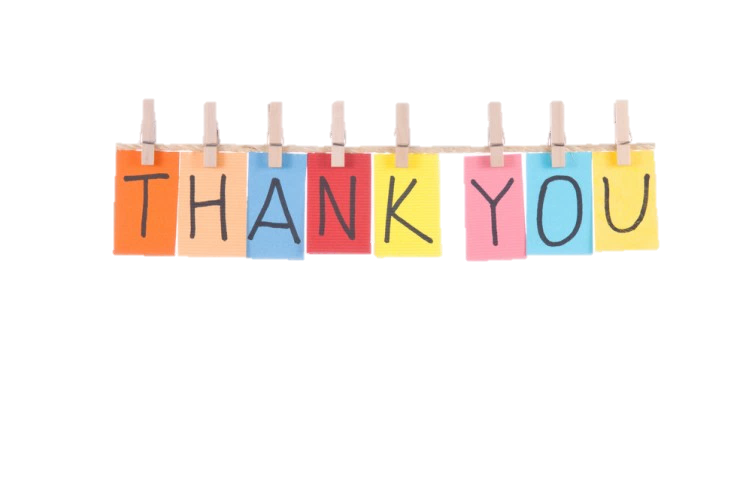 For more information on training Common Core 3.0 contact your regional training academy or visit the CalSWEC website @ calswec.berkeley.edu
[Speaker Notes: For more information on training Common Core 3.0 contact your regional training academy or visit the CalSWEC website @ calswec.berkeley.edu 

Common Core 3.0 overview materials, curricula, field activities and trainer development information can be found on this page.]